Histopathology
Control
ATO 10mg/kg
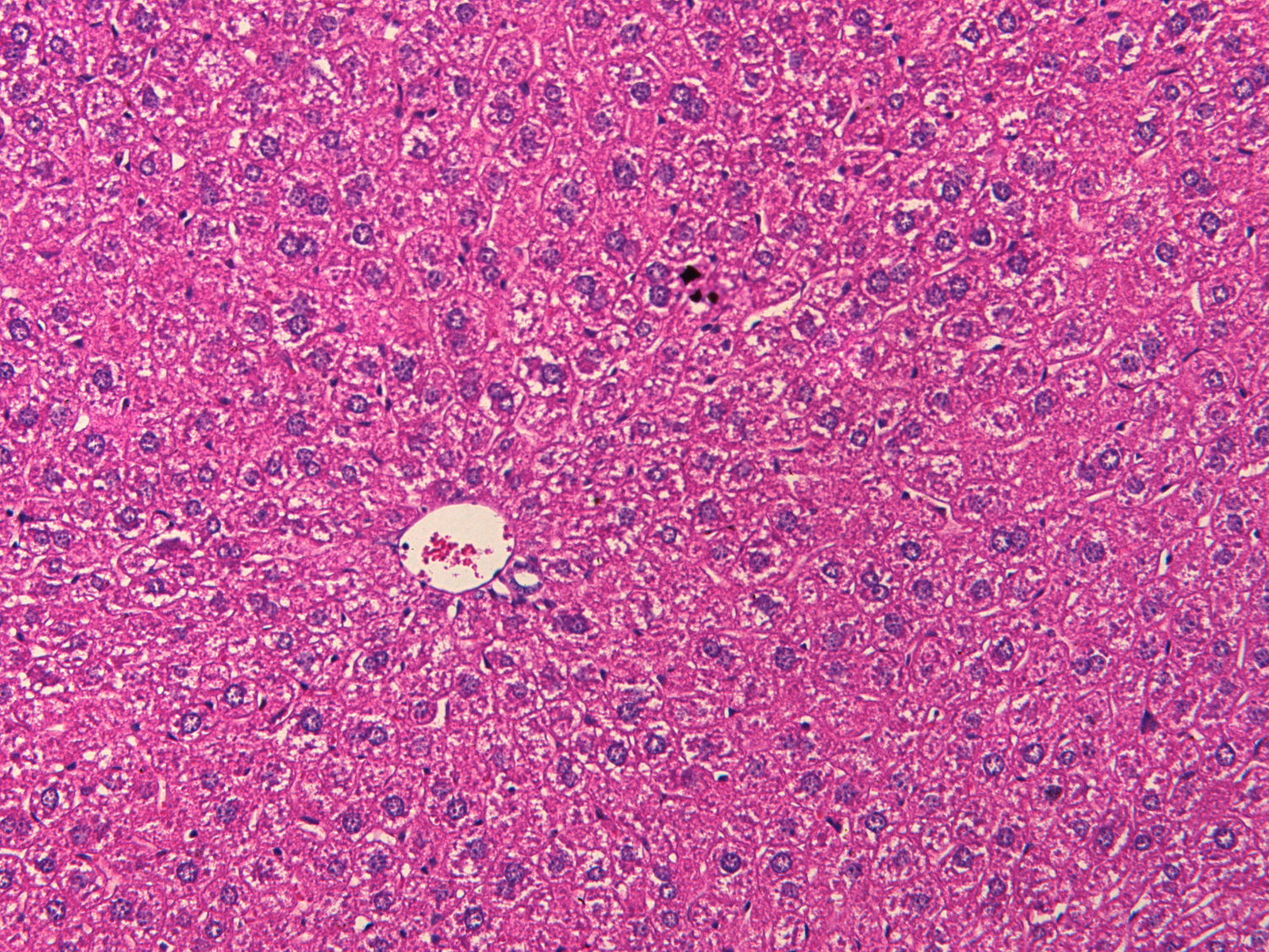 ATO 30mg/kg
Feathy-like degeneration
ATO 100mg/kg
Spotted apoptosis
Inflammation？
Necrosis, protein cast